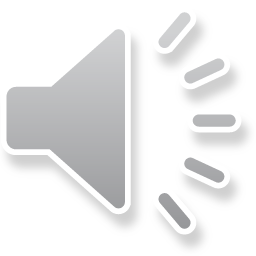 红酒文化模板
新品发布 | 商务报告 | 项目展示 | 商务展示
xiazaii
BUSINESS PROPOSAL为客户服务是我们存在的唯一理由，客户需求是我们发展的原动力。我们坚持以客户为中心，快速响应客户需求，持续为客户创造长期价值进而成就客户为客户服务是我们存在的唯一理由，客户需求是我们发展的原动力
BUSINESS PROPOSAL为客户服务是我们存在的唯一理由，客户需求是我们发展的原动力。我们坚持以客户为中心，快速响应客户需求，持续为客户创造长期价值进而成就客户为客户服务是我们存在的唯一理由，客户需求是我们发展的原动力
目录 Contents
BUSINESS PROPOSAL为客户服务是我们存在的唯一理由，客户需求是我们发展的原动力。我们坚持以客户为中心，快速响应客户需求，持续为客户创造长期价值进而成就客户为客户服务是我们存在的唯一理由，客户需求是我们发展的原动力
01
BUSINESS 
PPT TEMPLATES
BUSINESS proposal
未来将是一个全联接的世界。我们与合作伙伴一起，开放合作，努力构建一个更加高效整合的数字流系统，促进人与人、人与物、物与物的全面互联和交融，激发每个人在任何时间。

任何地点的无限机遇与潜能，推动世界人与物、物与物的进步。未来将是一个全联接的世界。
TWO COLUMNS
+ PICTURE
SIMPLE BUT POWERFUL.
未来将是一个全联接的世界。我们与合作伙伴一起，开放合作，努力构建一个更加高效整合的数字流系统，促进人与人、人与物、物与物的全面互联和交融，激发每个人在任何时间。
新兴产业 | 未来科技 | 国家重点扶持 | 成熟
BUSINESS proposal
BUSINESS PROPOSAL为客户服务是我们存在的唯一理由，客户需求是我们发展的原动力。我们坚持以客户为中心，快速响应客户需求，持续为客户创造长期价值进而成就客户为客户服务是我们存在的唯一理由，客户需求是我们发展的原动力
可编辑的媒体应用
本套模板是高质量专业的商业通用PPT模板，内容可随意更改，模板内所有图表皆为PowerPoint内所画
BUSINESS PROPOSAL为客户服务是我们存在的唯一理由，客户需求是我们发展的原动力。我们坚持以客户为中心，快速响应客户需求，持续为客户创造长期价值进而成就客户为客户服务是我们存在的唯一理由，客户需求是我们发展的原动力
为客户服务是我们存在的唯一理由，客户需求是我们发展的原动力。我们坚持以客户为中心，快速响应客户需求，持续为客户创造长期价值进而成就客户。
BUSINESS PROPOSAL为客户服务是我们存在的唯一理由，客户需求是我们发展的原动力。我们坚持以客户为中心，快速响应客户需求，持续为客户创造长期价值进而成就客户为客户服务是我们存在的唯一理由，客户需求是我们发展的原动力
INPUT HEADER
INPUT HEADER
INPUT HEADER
INPUT HEADER
02
BUSINESS 
PPT TEMPLATES
BUSINESS proposal
250
200
150
100
具体工作情况
我们坚持以客户为中心，快速响应客户需求，持续为客户创造长期价值进而成就客户。为客户提供有效服务，是我们工作的方向和价值评价的标尺，成就客户就是成就我们自己我们坚持以客户为中心。我们坚持以客户为中心，快速响应客户需求，持续为客户创造长期价值进而成就客户。是我们工作的方向和价值评价的标尺，成就客户就是成就我们自己我们坚持以客户为中心。
50
0
JAN
FEB
MAR
APR
MAY
JUN
JUL
AUG
SEP
OCT
NOV
DEC
BUSINESS proposal
20XX
FASHION 
MAKEUP 
20XX
FASHION 
MAKEUP 
20XX
此处添加标题
为客户提供有效服务，是我们工作的方向和价值评价的标尺，成就客户就是成就我们自己。为客户提供有效服务，是我们工作的方向和价值评价的标尺，成就客户就是成就我们自己。
此处添加标题
为客户提供有效服务，是我们工作的方向和价值评价的标尺，成就客户就是成就我们自己。为客户提供有效服务，是我们工作的方向和价值评价的标尺，成就客户就是成就我们自己。
03
BUSINESS 
PPT TEMPLATES
BUSINESS proposal
添加标题内容
为客户服务是我们存在的唯一理由，客户需求是我们发展的原动力。为客户服务是我们存在的唯一理由，客户需求是我们发展的原动力。为客户服务是我们存在的唯一理由，客户需求是我们发展的原动力。
85%
业务增长
65%
业务增长
85%
业务增长
关键字
为客户服务是我们存，客户需求是我们发展的原动力。为客户服务是我们存在的唯一理由，客户需求是我们发展的原动力。
关键字
关键字
关键字
关键字
关键字
关键字
BUSINESS proposal
145
8月份
DEADLINE PROJECTS
我们的经典展示
关键字
为客户服务是我们存在的唯一理由，客户需求是我们为客户创造长期价值进而成就客户为客户服务是我们存在的唯一理由，快速响应客户需求，持续为客户。
您的内容通过复制您的文本后，在此框中选择粘贴，并选择只保留文字。您的内容打在这里。您的内容打在这里，或者通过复制您的文本后，在此框中选择粘贴，并选择只保留文字。您的内容打在这里。

或者通过复制您的文本后，在此框中选择粘贴，并或者通过复制您的文本后，在此框中选择粘贴，并选择只保留文字。您的内容打保留文字。您的内容打在这里。
谢谢大家观看
新品发布 | 商务报告 | 项目展示 | 商务展示
xiazaii